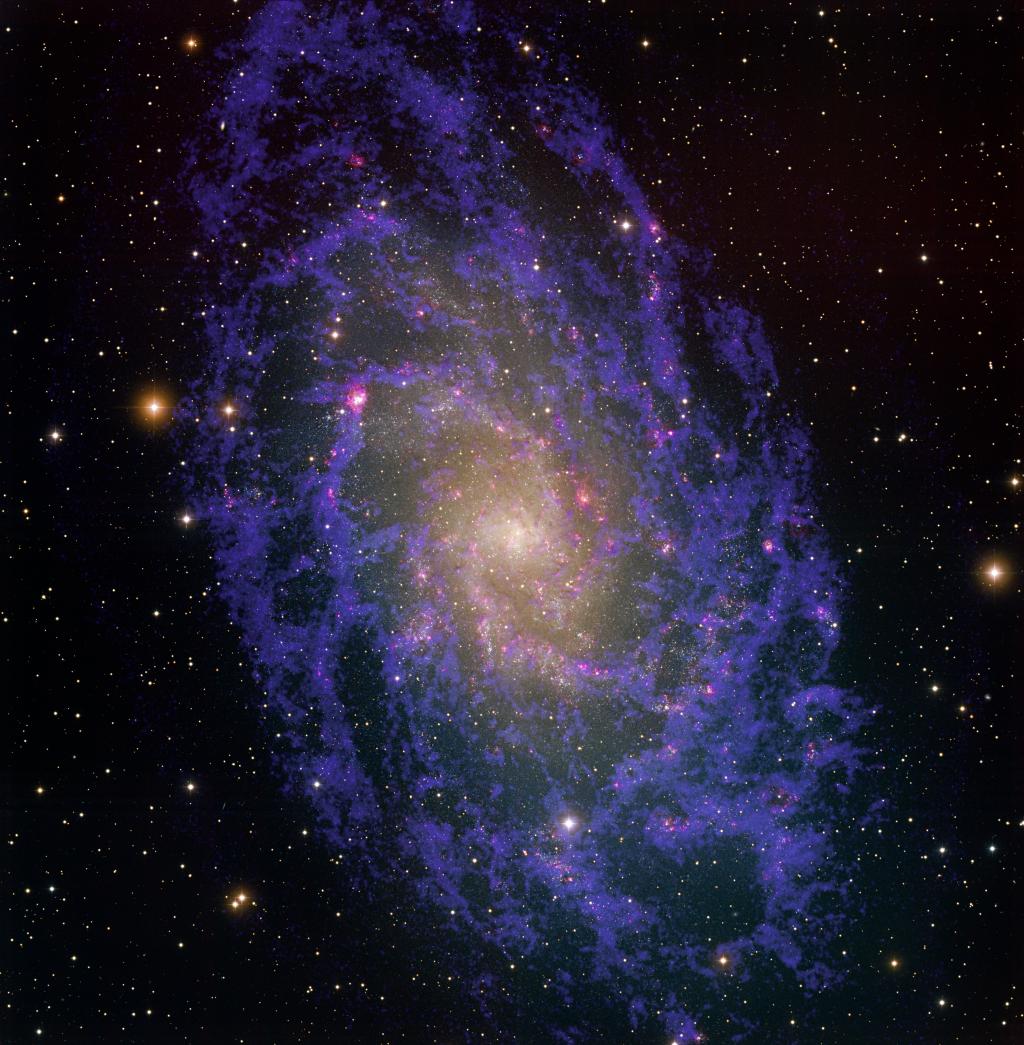 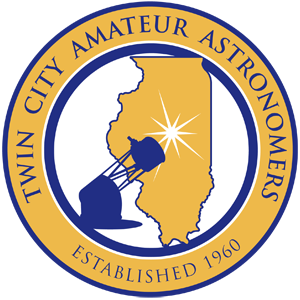 ¡Distribución de nuestro amor de la astronomía por más de 50 años!
Establecido en 1960
Bertha Kieviet
John Kieviet
Historia 50.a del Aniversario
Celebración del Señorío de Ewing
Reunión de NCRAL en 2010
Observador dominante: Bob Finnigan
Observador dominante: Lee Green
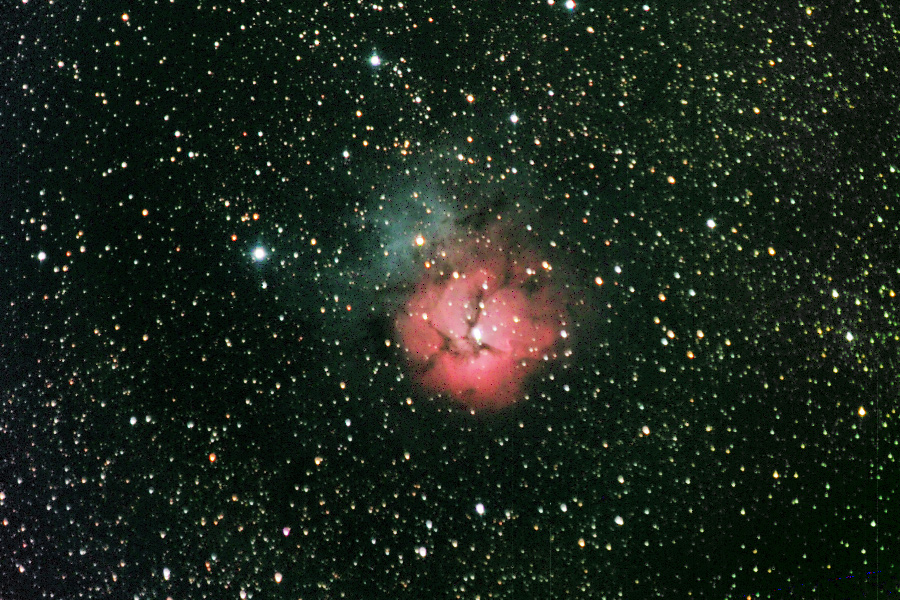 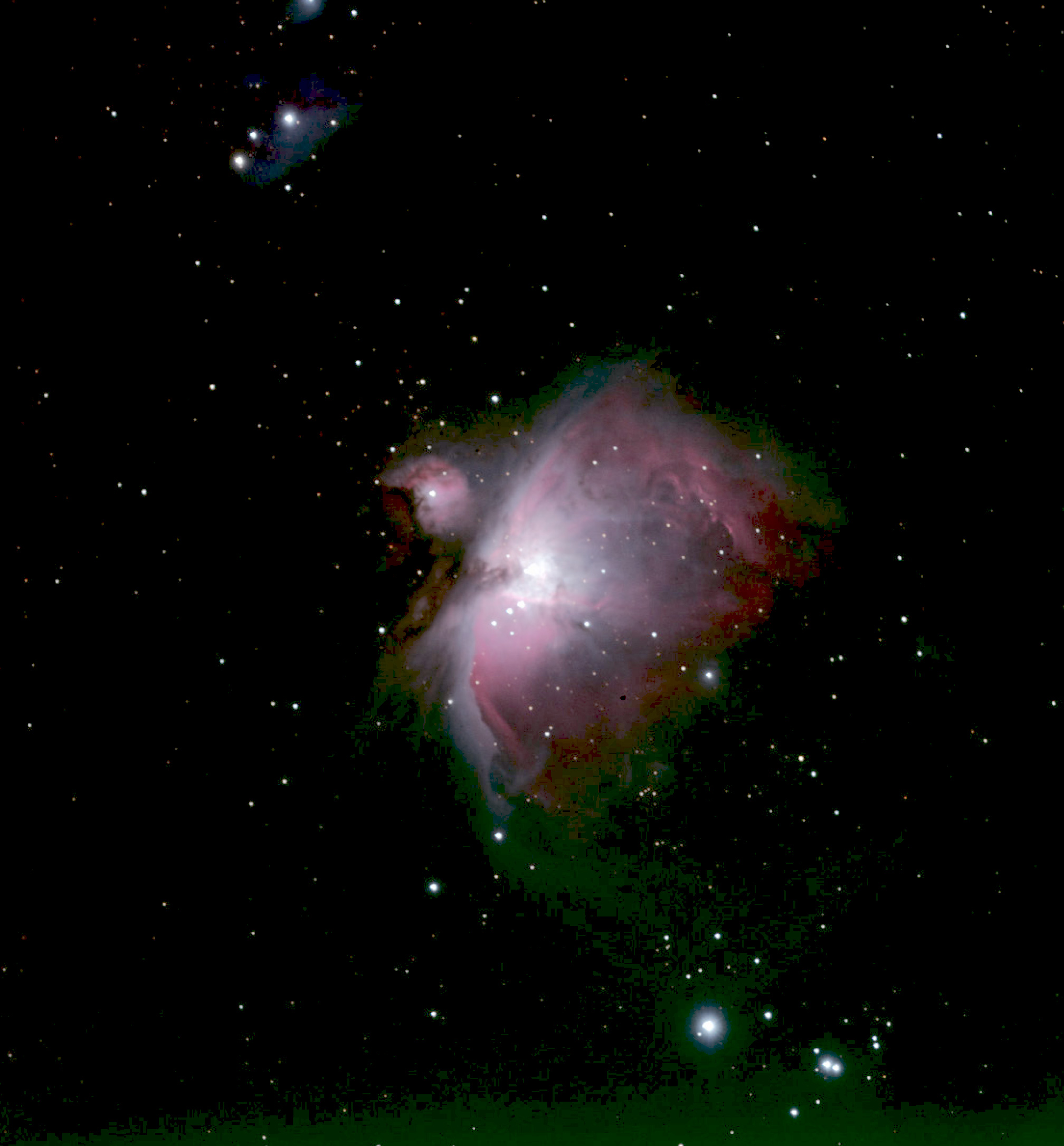 Observador dominante: Tony Cellini
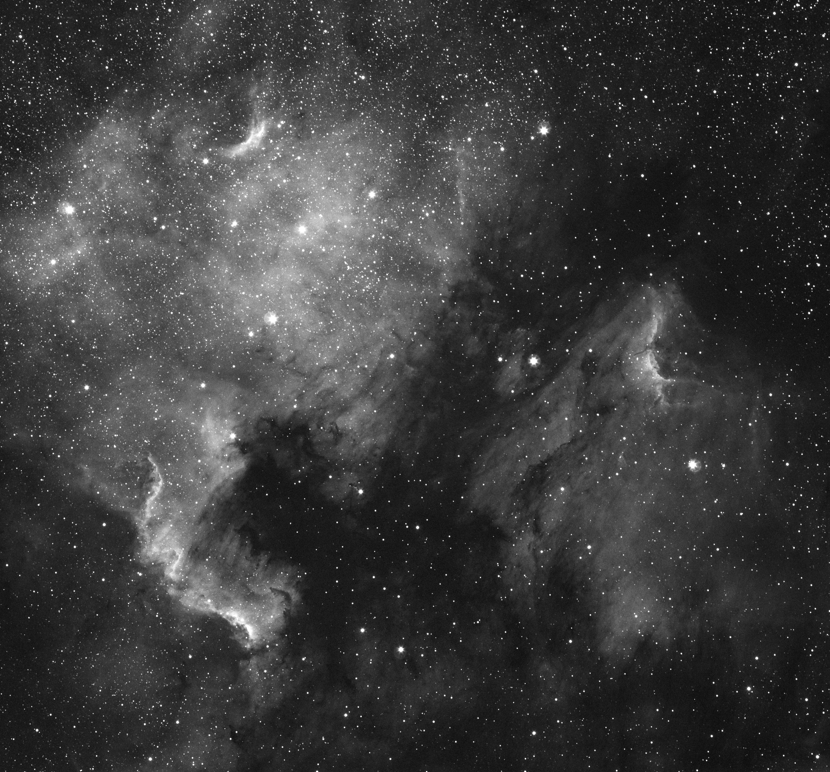 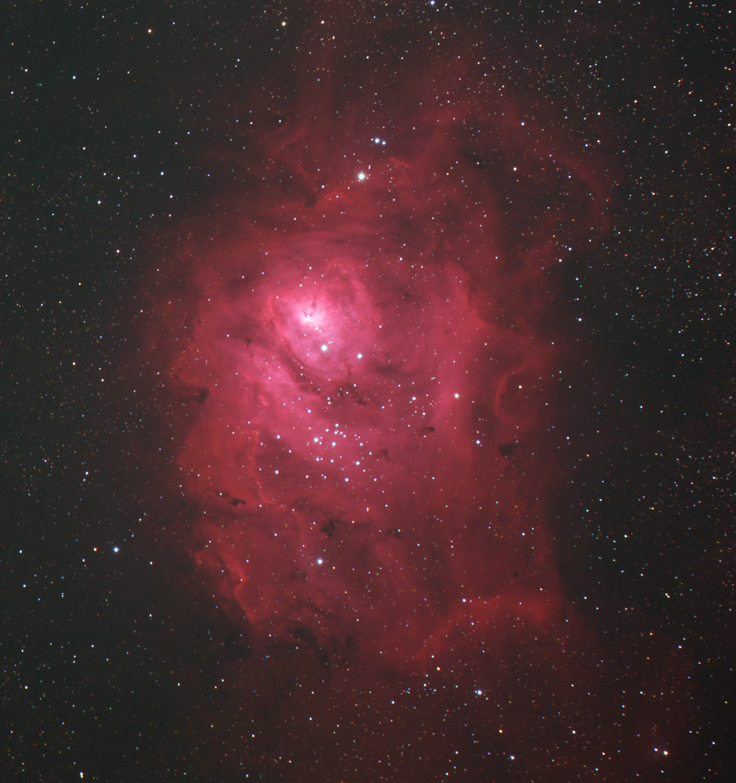 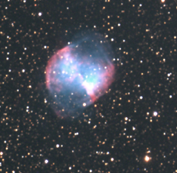 Observador dominante: Wm Carney
Observador dominante: Marc Cabaj
Observador dominante: John Werner
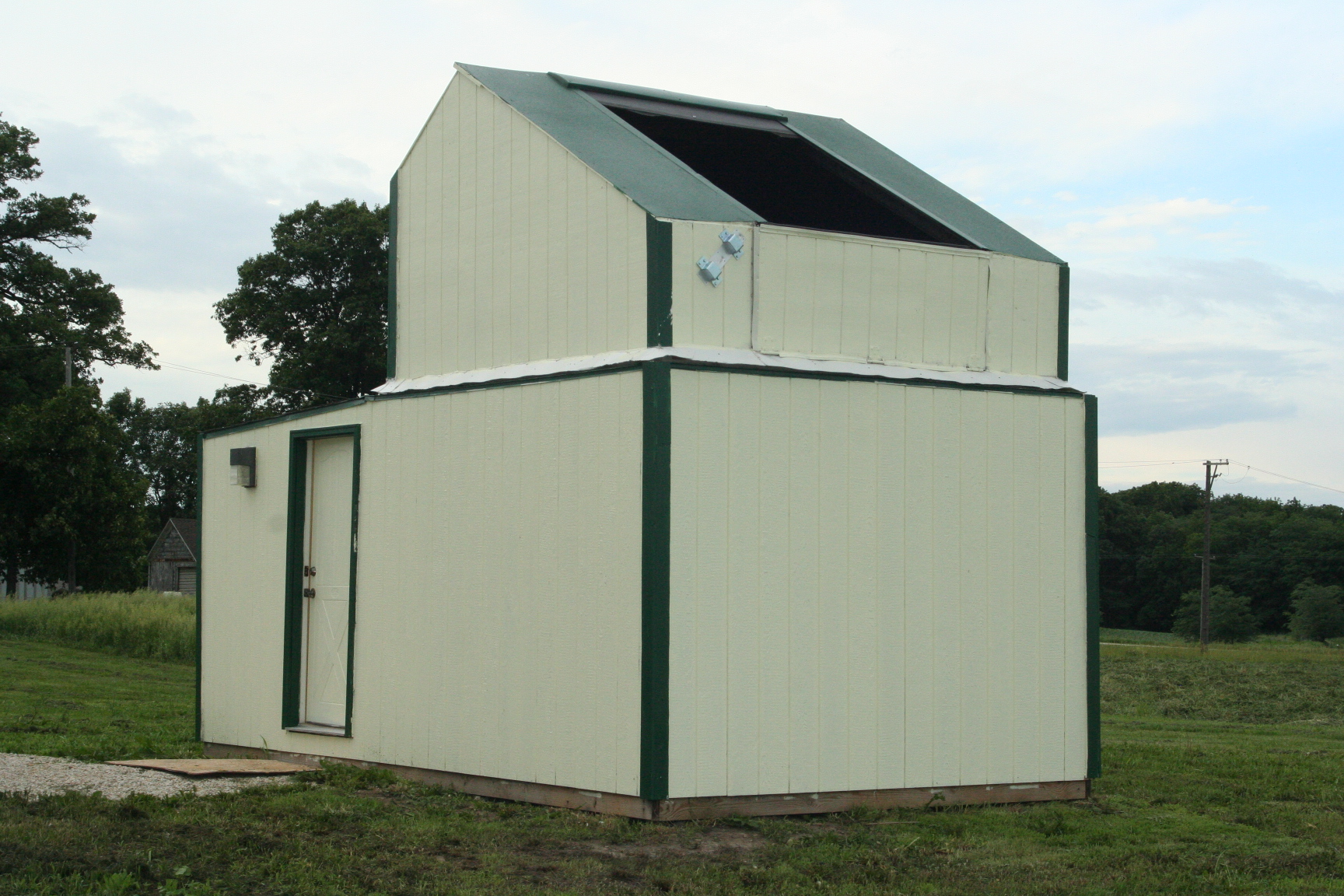 Observador dominante: Carl Wenning
Observatorio Móvil
Sugar Grove Centro de la Naturaleza
Sugar Grove Centro de la Naturaleza
Sugar Grove Sala de Conferencias
Sugar Grove Observatorio
SGO Telescopio Principal
El Otro Equipo de SGO
Takahashi TOA-130 Refractor Apocromático
SBIG STL-11000 Cámara Digital
Hoja Informativa del Club de la Astronomía
www.tcaa.us
Observando a los Clubs
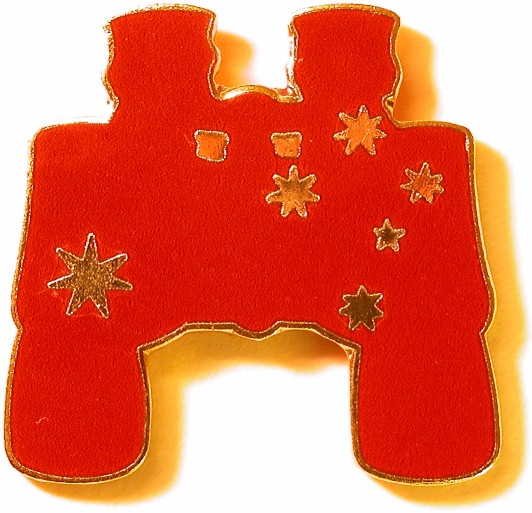 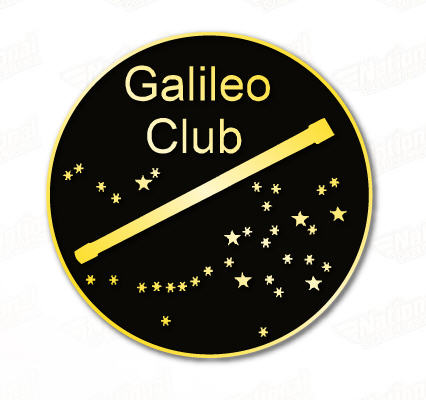 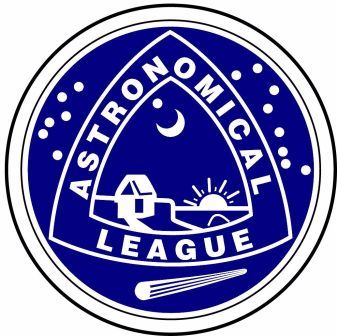 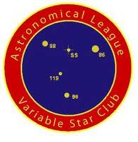 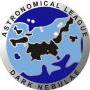 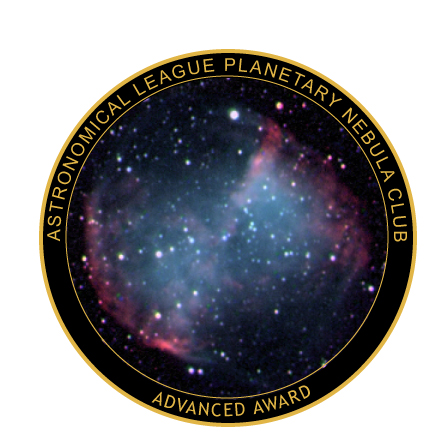 Planetario en ISU
Challenger Centro de Aprendizaje
Challenger Centro de Aprendizaje
Challenger Centro de Aprendizaje
Challenger Centro de Aprendizaje
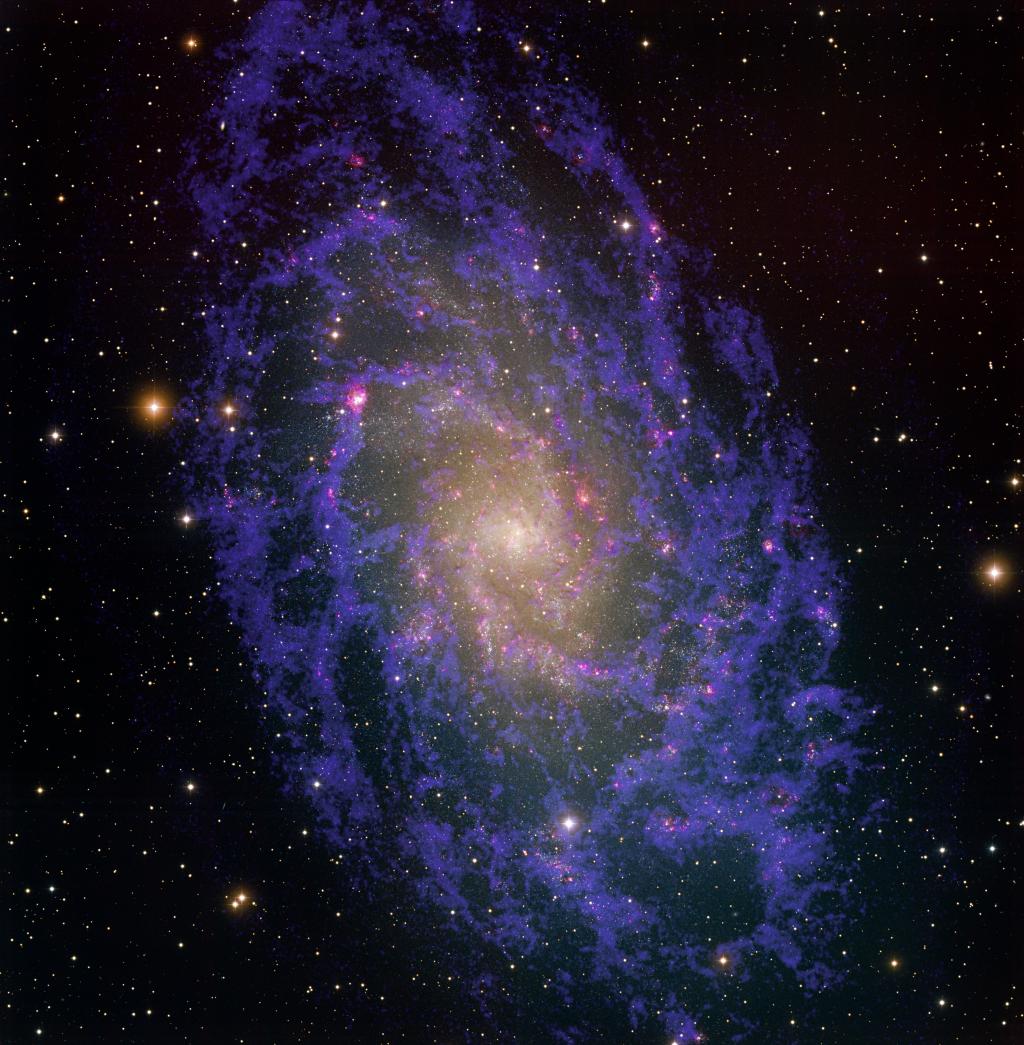 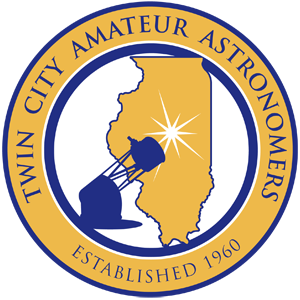 ¡Distribución de nuestro amor de la astronomía por más de 50 años!